Mathematics Unit 11: Internet Relay Chat
Mark (from Sydney, Australia) and Hans (from Berlin, Germany) often communicate with each other using “chat” on the Internet.  They have to log on to the Internet at the same time to be able to chat.

To find a suitable time to chat, Mark looked up a chart of world times and found the following:









QUESTION 11.1
At 7:00 PM in Sydney, what time is it in Berlin?
What do we want to find out?
What useful information do we know?
What other mathematical techniques do we need to apply?
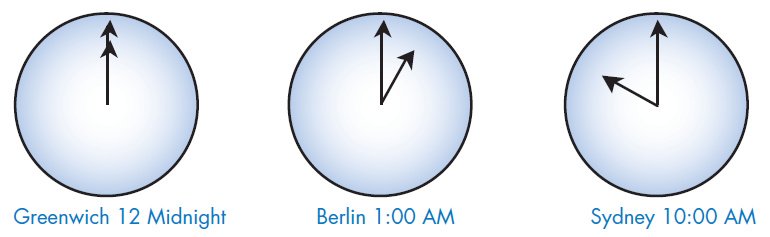 What have we learned?
Mathematics Unit 11: Internet Relay Chat
Mark (from Sydney, Australia) and Hans (from Berlin, Germany) often communicate with each other using “chat” on the Internet.  They have to log on to the Internet at the same time to be able to chat.

To find a suitable time to chat, Mark looked up a chart of world times and found the following:









QUESTION 11.1
At 7:00 PM in Sydney, what time is it in Berlin?
What do we want to find out?
What useful information do we know?
What other mathematical techniques do we need to apply?
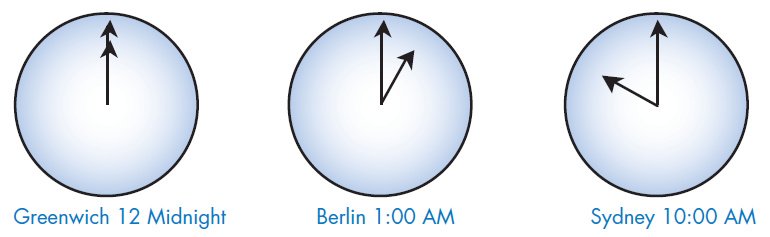 What have we learned?
Back to start
Mathematics Unit 11: Internet Relay Chat
Mark (from Sydney, Australia) and Hans (from Berlin, Germany) often communicate with each other using “chat” on the Internet.  They have to log on to the Internet at the same time to be able to chat.

To find a suitable time to chat, Mark looked up a chart of world times and found the following:









QUESTION 11.1
At 7:00 PM in Sydney, what time is it in Berlin?
What do we want to find out?
What useful information do we know?
What other mathematical techniques do we need to apply?
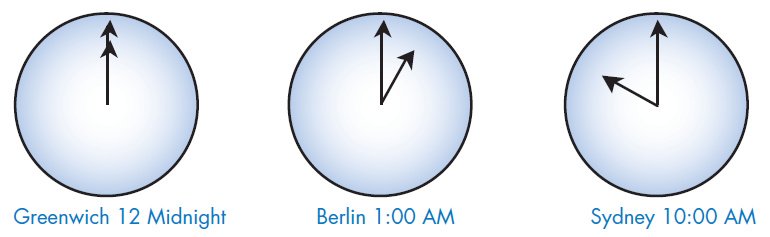 What have we learned?
Back to start
Mathematics Unit 11: Internet Relay Chat
Mark (from Sydney, Australia) and Hans (from Berlin, Germany) often communicate with each other using “chat” on the Internet.  They have to log on to the Internet at the same time to be able to chat.

To find a suitable time to chat, Mark looked up a chart of world times and found the following:









QUESTION 11.1
At 7:00 PM in Sydney, what time is it in Berlin?
What do we want to find out?
What useful information do we know?
What other mathematical techniques do we need to apply?
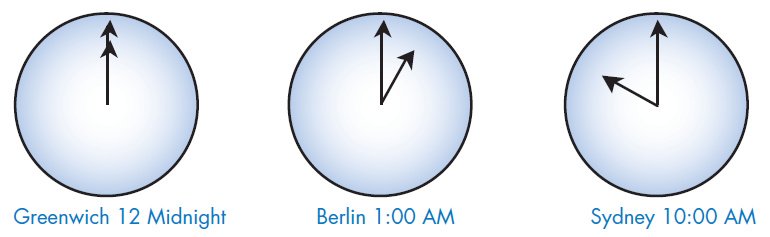 What have we learned?
Back to start
Mathematics Unit 11: Internet Relay Chat
Mark (from Sydney, Australia) and Hans (from Berlin, Germany) often communicate with each other using “chat” on the Internet.  They have to log on to the Internet at the same time to be able to chat.

To find a suitable time to chat, Mark looked up a chart of world times and found the following:









QUESTION 11.1
At 7:00 PM in Sydney, what time is it in Berlin?
What do we want to find out?
What useful information do we know?
What other mathematical techniques do we need to apply?
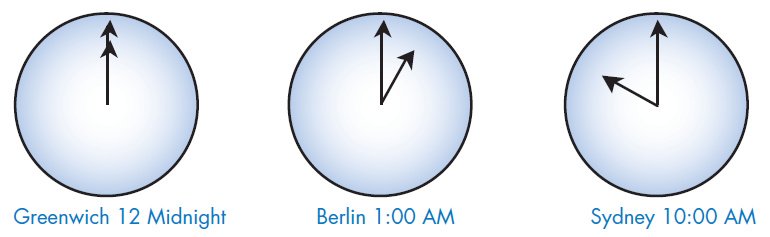 What have we learned?
Back to start
Mathematics Unit 11: Internet Relay Chat
QUESTION 11.2
Mark and Hans are not able to chat between 9:00 AM and 4:30 PM in their local time, as they have to go to school.  Also, from 11:00 PM till 7:00 AM their local time they won’t be able to chat because they will be sleeping.
When would be a good time for Mark and Hans to chat?  Write the local times in the table.
What do we want to find out?
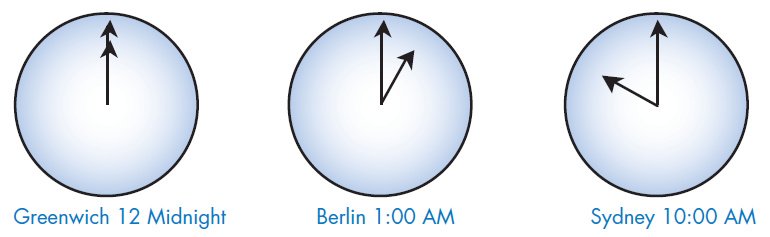 What useful information do we know?
What other mathematical techniques do we need to apply?
What have we learned?
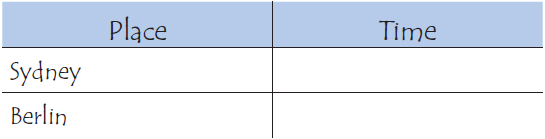 Mathematics Unit 11: Internet Relay Chat
QUESTION 11.2
Mark and Hans are not able to chat between 9:00 AM and 4:30 PM in their local time, as they have to go to school.  Also, from 11:00 PM till 7:00 AM their local time they won’t be able to chat because they will be sleeping.
When would be a good time for Mark and Hans to chat?  Write the local times in the table.
What do we want to find out?
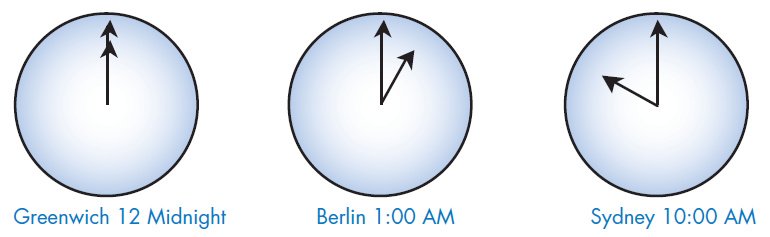 What useful information do we know?
What other mathematical techniques do we need to apply?
What have we learned?
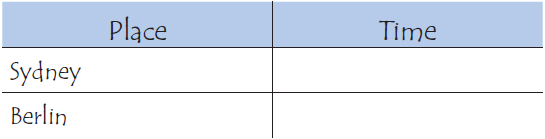 Back to start
Mathematics Unit 11: Internet Relay Chat
QUESTION 11.2
Mark and Hans are not able to chat between 9:00 AM and 4:30 PM in their local time, as they have to go to school.  Also, from 11:00 PM till 7:00 AM their local time they won’t be able to chat because they will be sleeping.
When would be a good time for Mark and Hans to chat?  Write the local times in the table.
What do we want to find out?
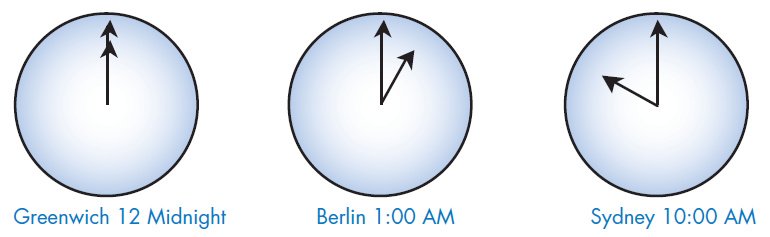 What useful information do we know?
What other mathematical techniques do we need to apply?
What have we learned?
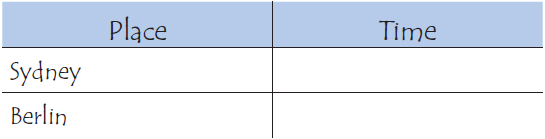 Back to start
Mathematics Unit 11: Internet Relay Chat
QUESTION 11.2
Mark and Hans are not able to chat between 9:00 AM and 4:30 PM in their local time, as they have to go to school.  Also, from 11:00 PM till 7:00 AM their local time they won’t be able to chat because they will be sleeping.
When would be a good time for Mark and Hans to chat?  Write the local times in the table.
What do we want to find out?
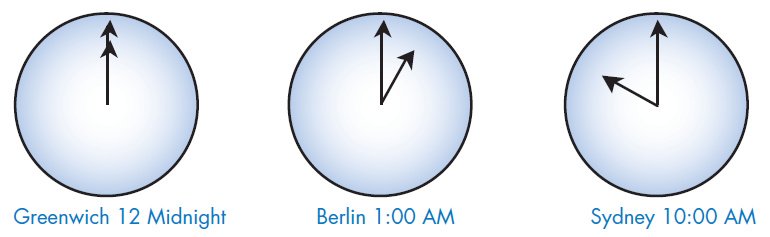 What useful information do we know?
What other mathematical techniques do we need to apply?
What have we learned?
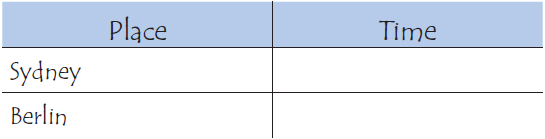 Back to start
Mathematics Unit 11: Internet Relay Chat
QUESTION 11.2
Mark and Hans are not able to chat between 9:00 AM and 4:30 PM in their local time, as they have to go to school.  Also, from 11:00 PM till 7:00 AM their local time they won’t be able to chat because they will be sleeping.
When would be a good time for Mark and Hans to chat?  Write the local times in the table.
What do we want to find out?
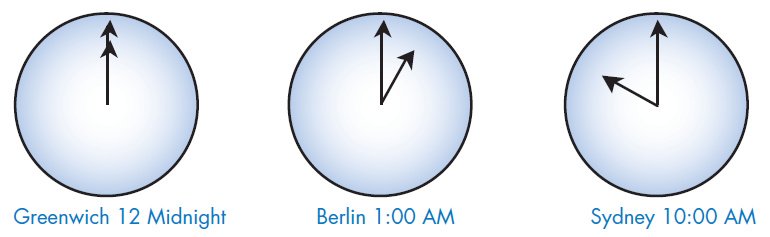 What useful information do we know?
What other mathematical techniques do we need to apply?
What have we learned?
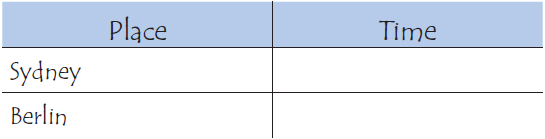 Back to start